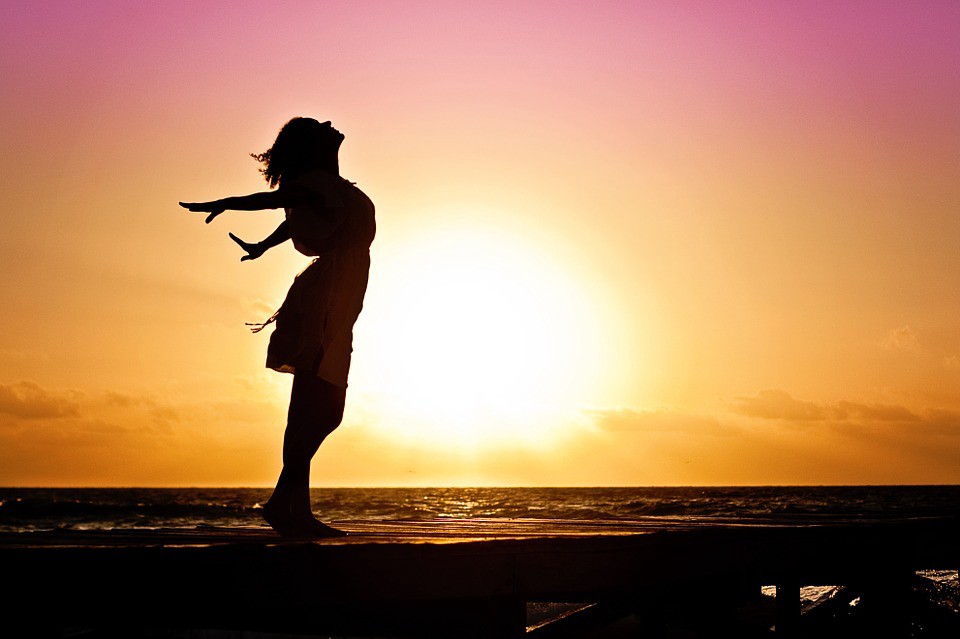 UN VIAJE AL INTERIOR 
DE MI VIDA …
Para reconocer lo que DIOS quiere de mi…